CHUYÊN ĐỀ 
SINH HỌC 10
Nếu lựa chọn một thành tựu của công nghệ tế bào để sản xuất ứng dụng trong đời sống, em sẽ chọn loại nào? Tại sao em lại chọn như vậy?
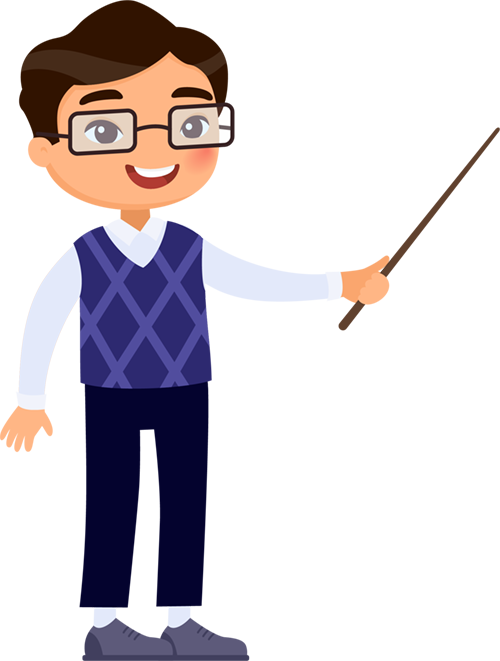 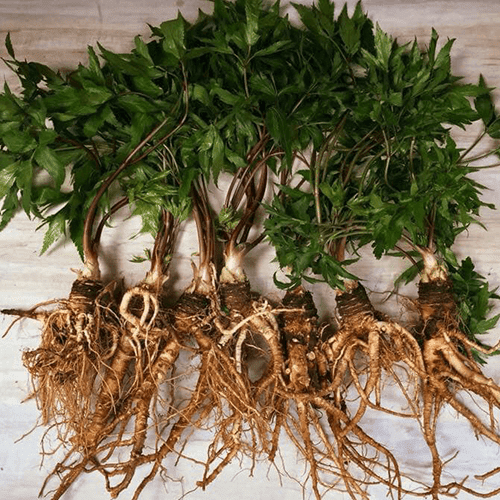 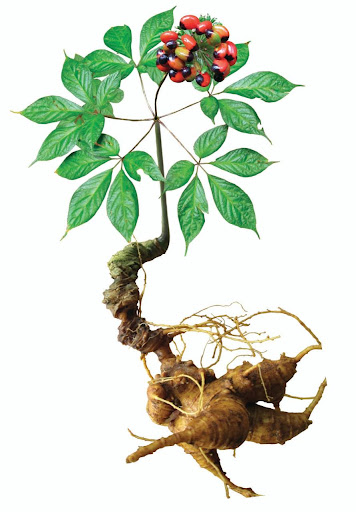 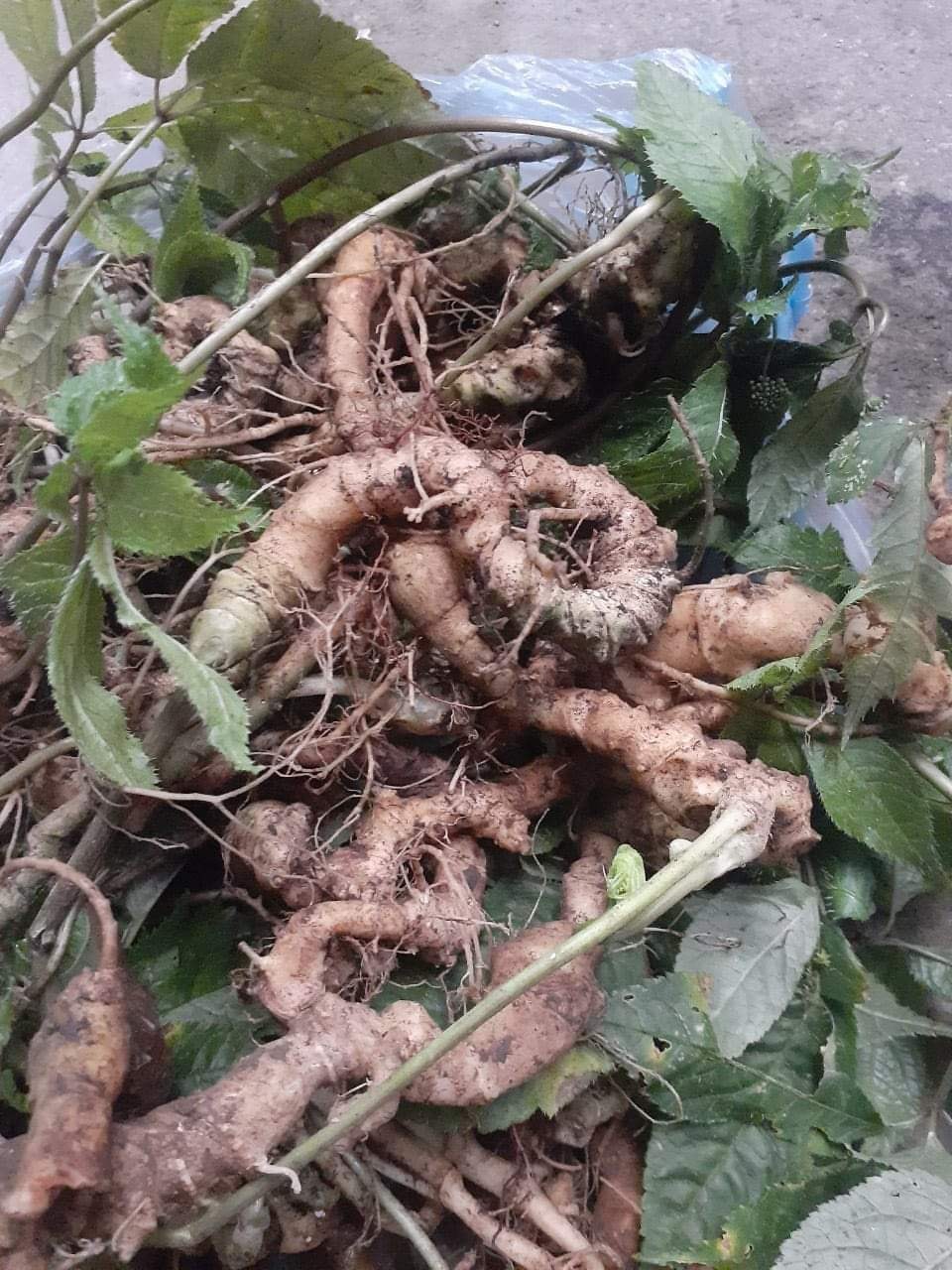 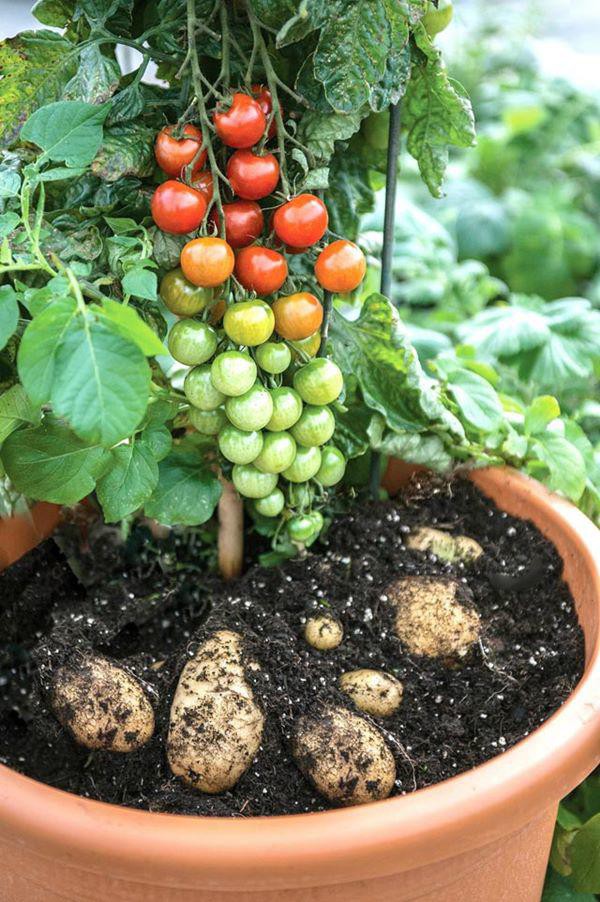 Sâm vũ điệp
Sâm đương quy
Sâm ngọc linh
Cây POMATO
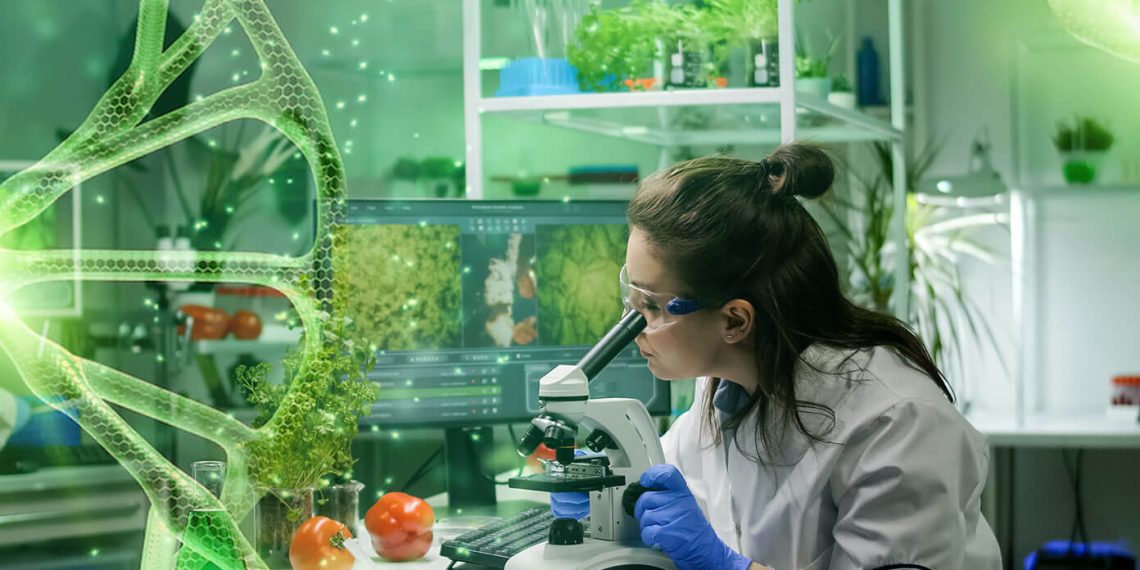 Hãy kể tên một số thành tựu công nghệ tế bào đang được ứng dụng tại gia đình hoặc địa phương của em.
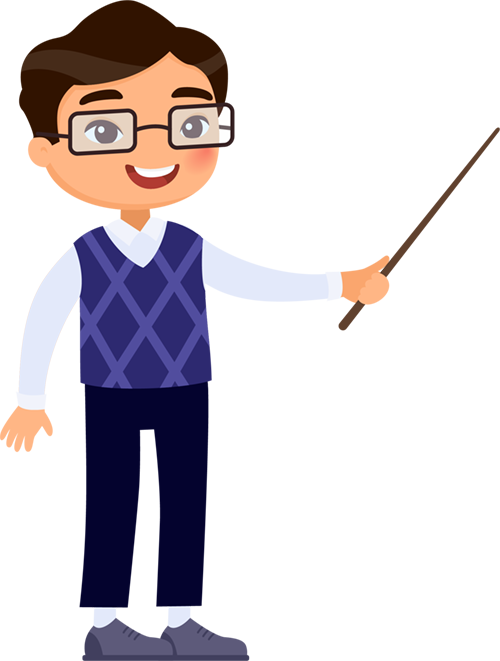 Một số thành tựu trong công nghệ tế bào trong sản xuất nông nghiệp
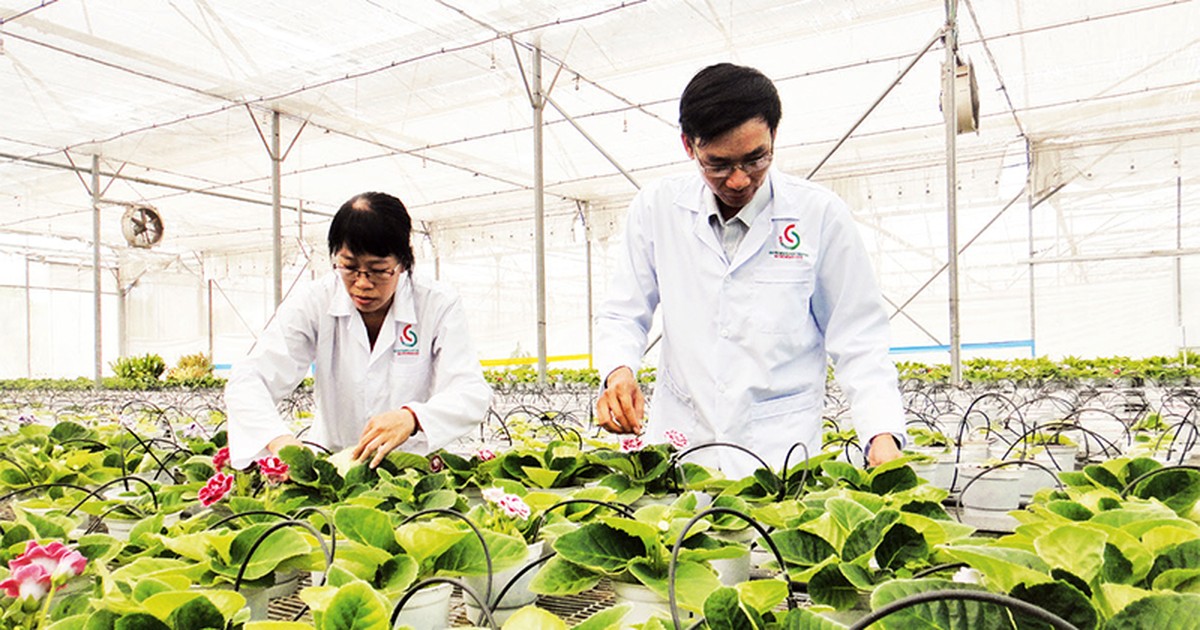 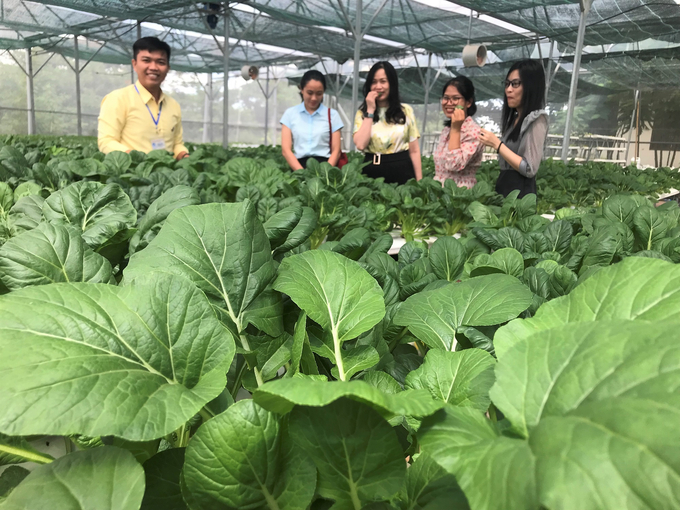 Hoa lan tạo ra do nuôi cấy  mô
Giống cây cải cho năng xuất cao
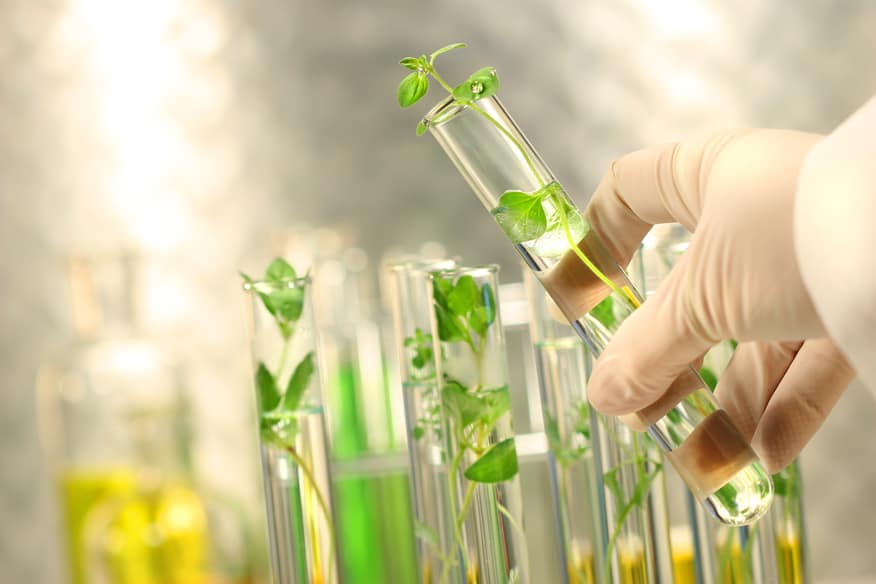 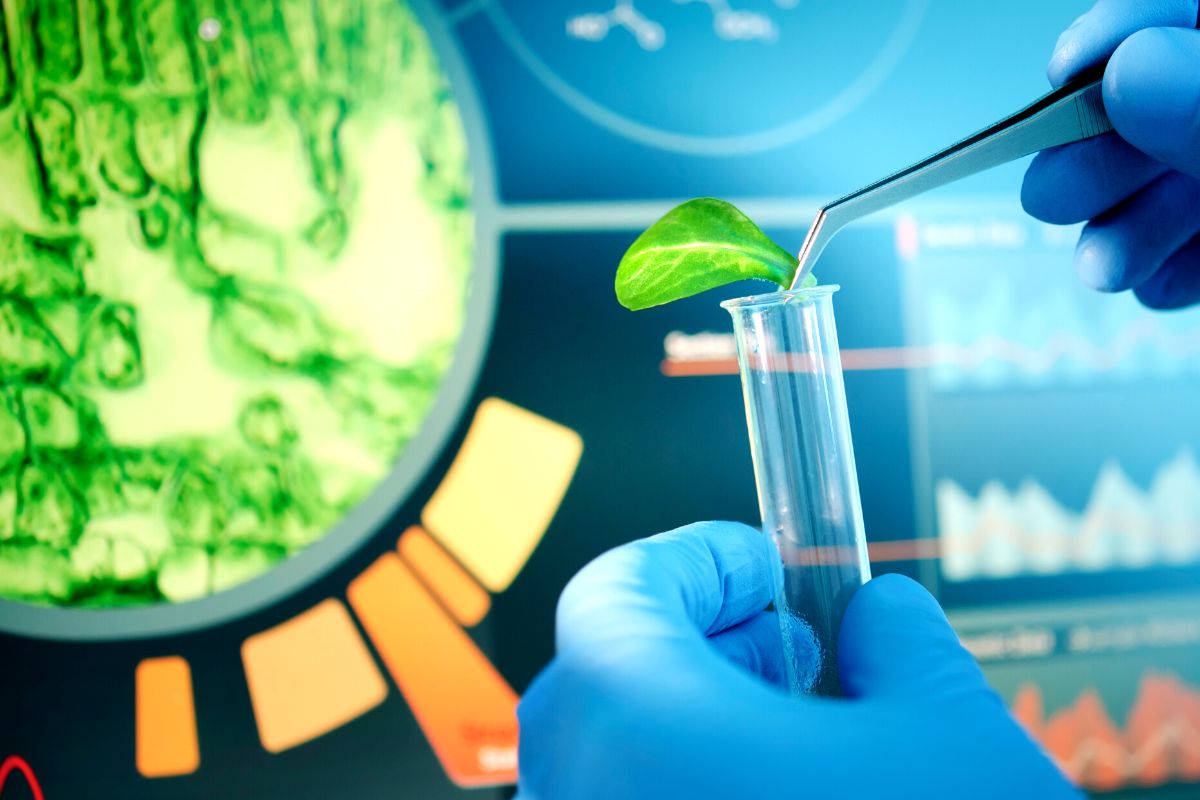 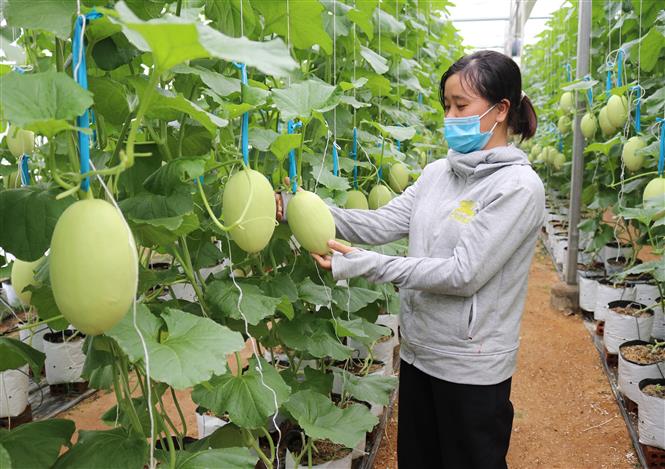 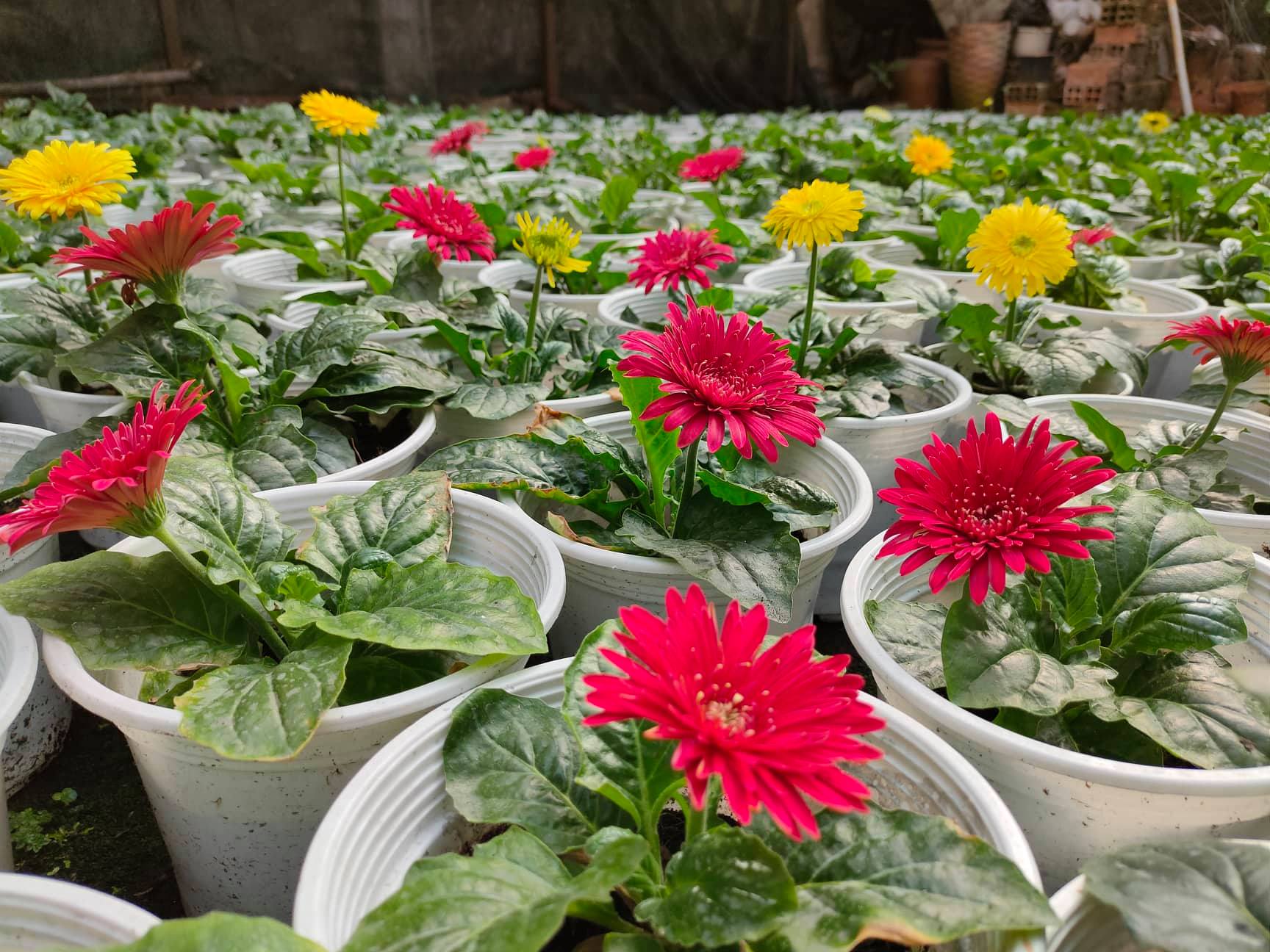 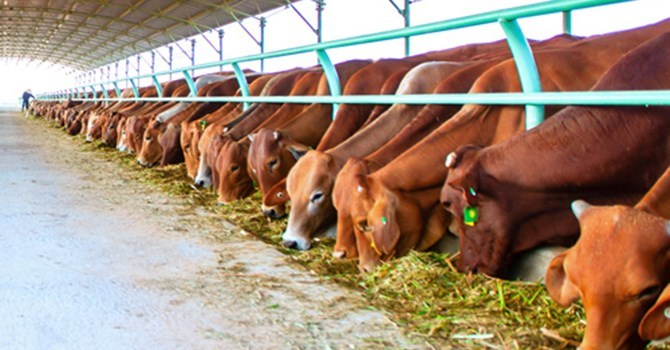 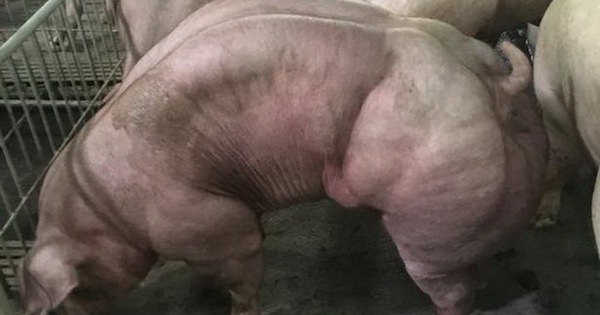 Giống lợn năng suất cao tạo ra nhờ công nghệ tế bào
Giống bò năng suất cao tạo ra nhờ công nghệ tế bào
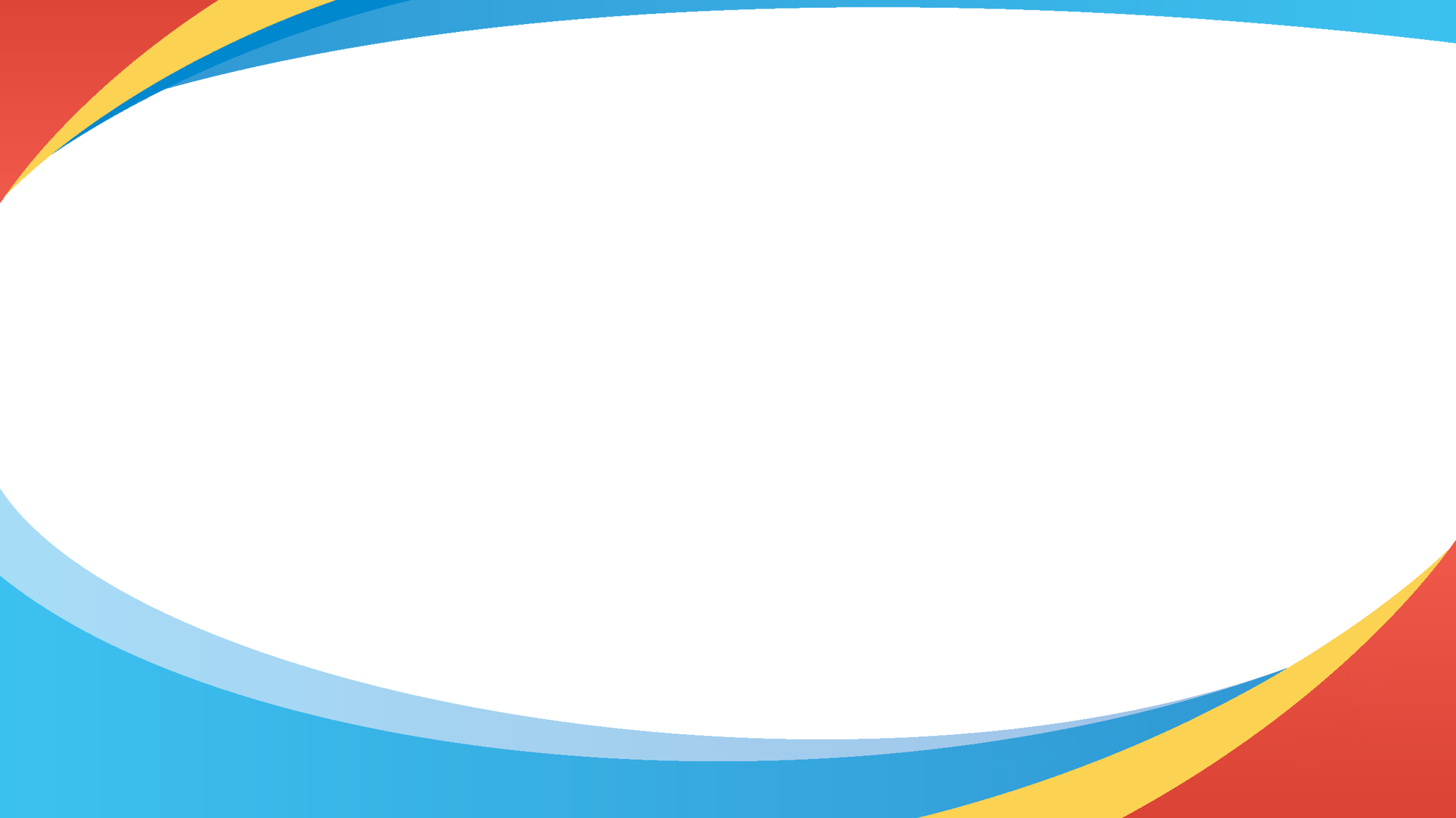 BÀI 5:
DỰ ÁN: TÌM HIỂU VỀ MỘT SỐ THÀNH TỰU CỦA CÔNG NGHỆ TẾ BÀO
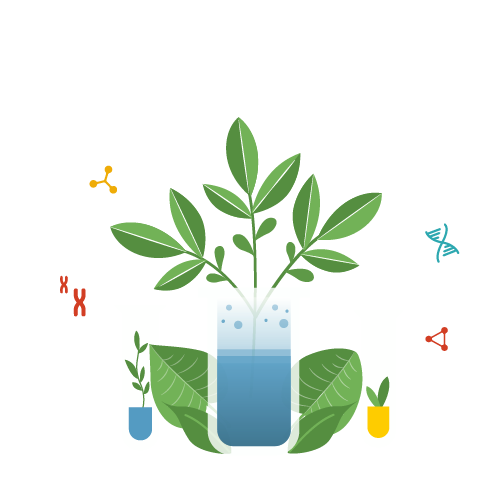 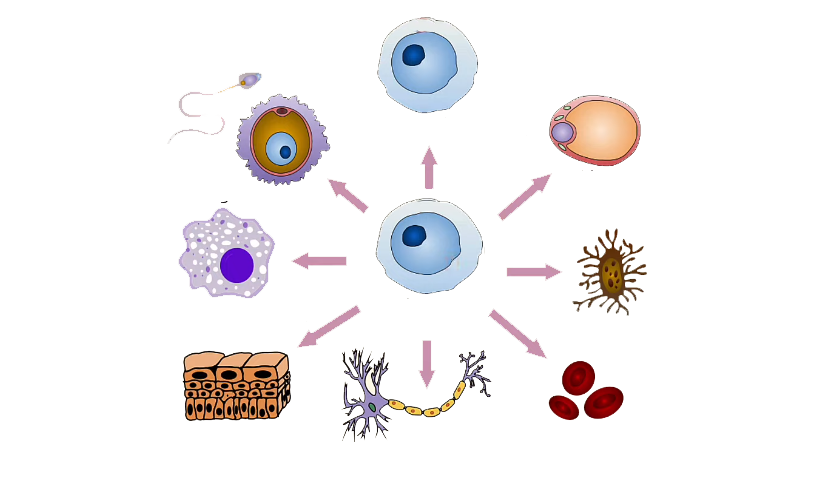 I. HƯỚNG DẪN THỰC HIỆN DỰ ÁN
Mỗi nhóm sẽ lựa chọn một trong các đề tài sau:
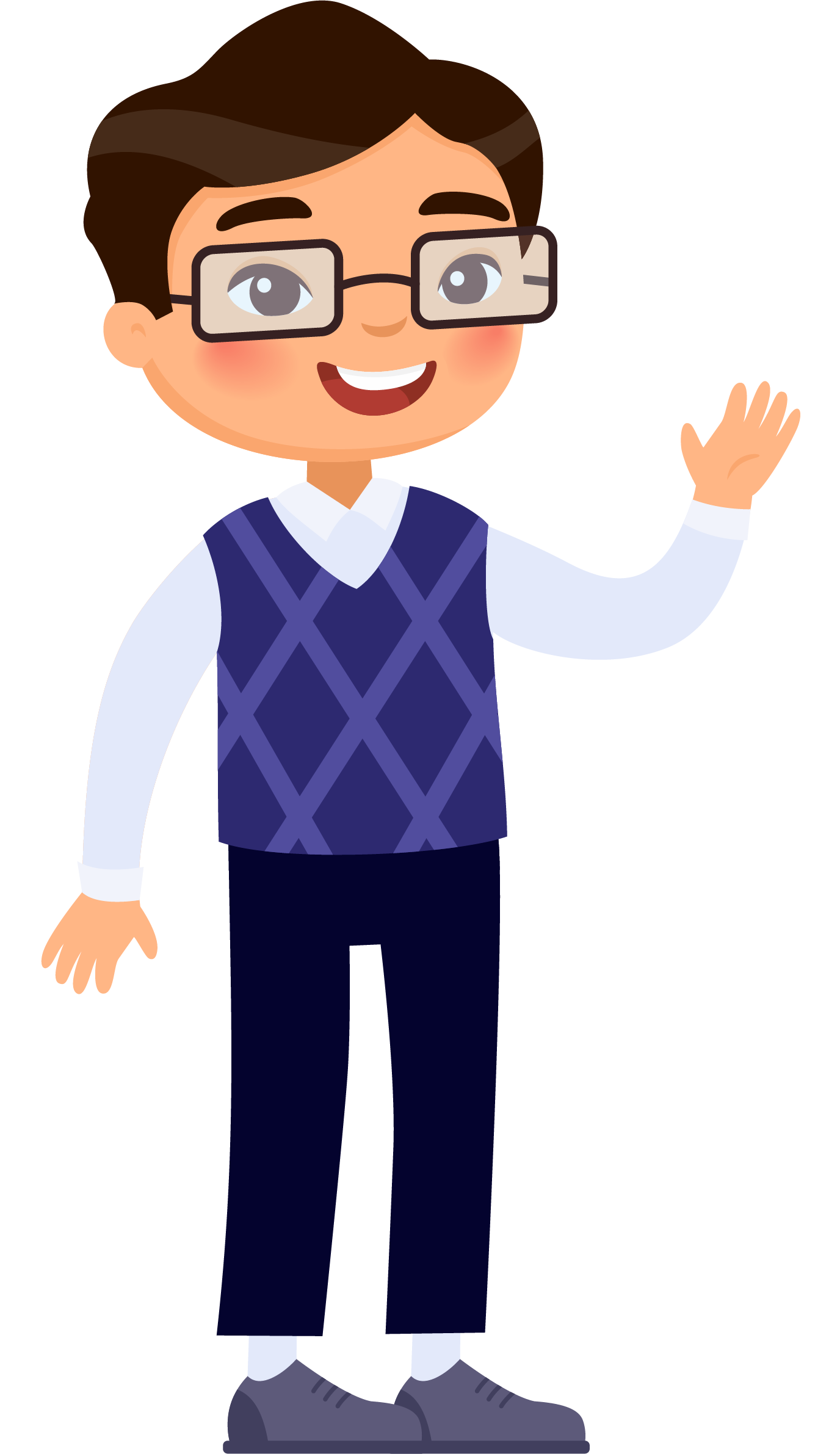 Đề tài 1
Đề tài 2
Đề tài 3
Đề tài 4
Thành tựu ứng dụng tế bào gốc trong điều trị bệnh ung thư.
Thành tựu nuôi cấy mô tế bào thực vật in vitro.
Thành tựu nuôi cấy hạt phấn.
Thành tựu ứng dụng tế bào gốc trong điều trị một số bệnh ở người .
I. HƯỚNG DẪN THỰC HIỆN DỰ ÁN
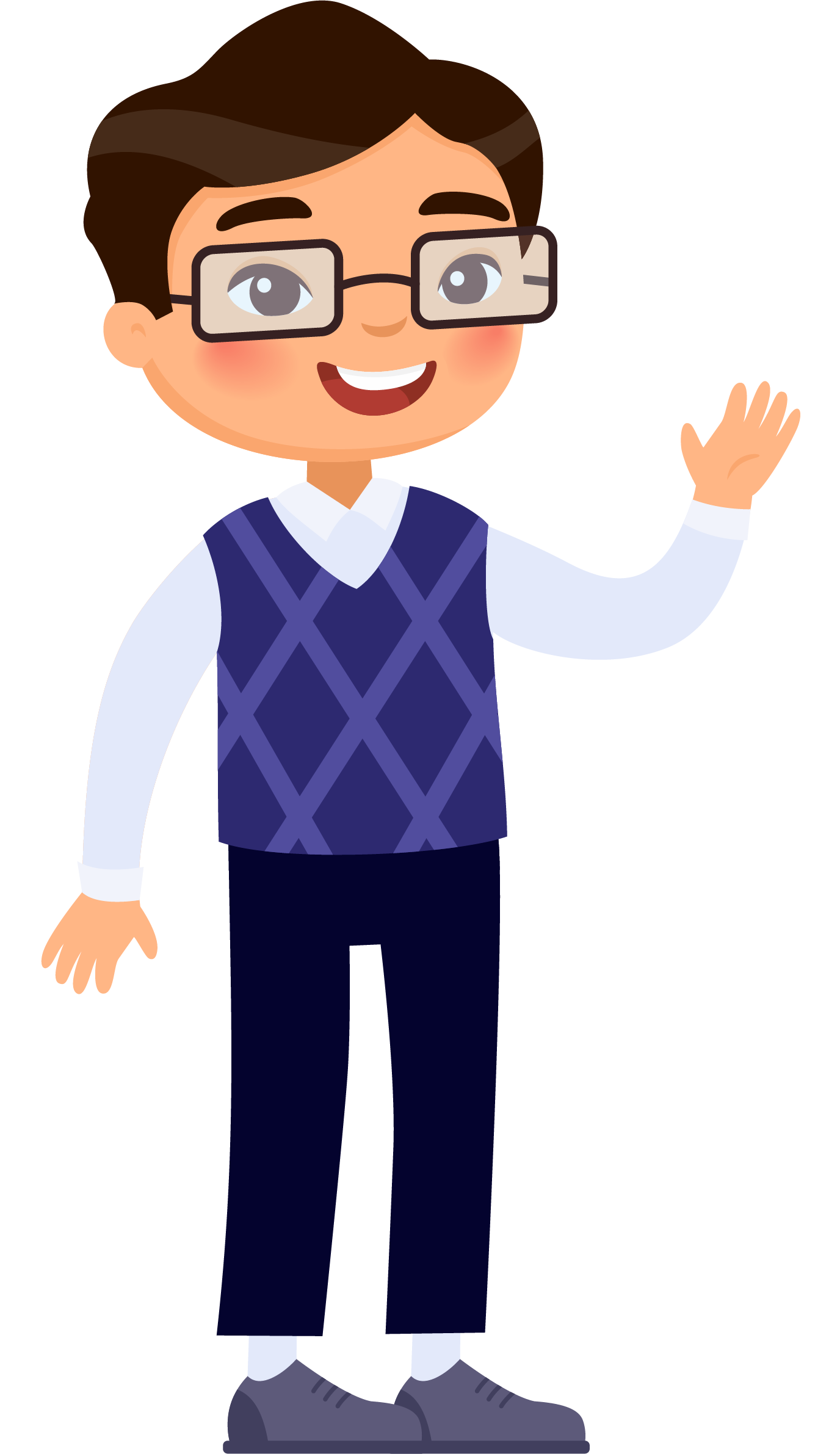 II. LẬP KẾ HOẠCH THỰC HIỆN DỰ ÁN
III. THỰC HIỆN SẢN PHẨM DỰ ÁN
IV. BÁO CÁO DỰ ÁN
Các nhóm báo cáo dự án theo thứ tự
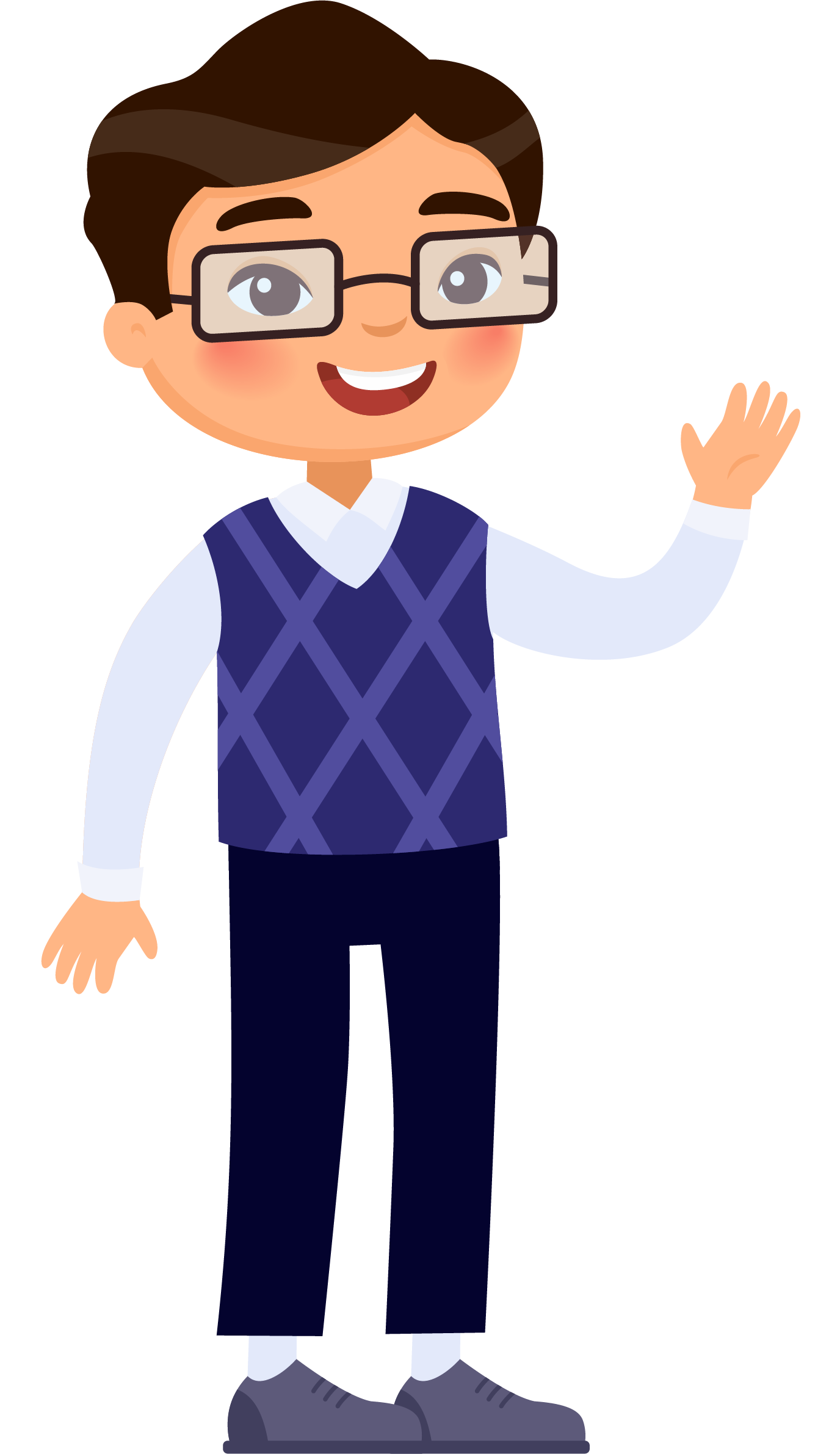 + Giới thiệu quá trình thực hiện dự án của nhóm (có thể trình bày bằng một đoạn phim ngắn trong khoảng 3 phút).
+ Nội dung đề tài về thành tựu công nghệ tế bào.
+ Giới thiệu về tập san.
Thảo luận, tranh luận về những vấn đề có liên quan đến nội dung bài được đặt ra từ GV hoặc từ các thành viên khác trong thời gian khoảng 5 phút.
V. ĐÁNH GIÁ DỰ ÁN
Hình thức và tiêu chí đánh giá
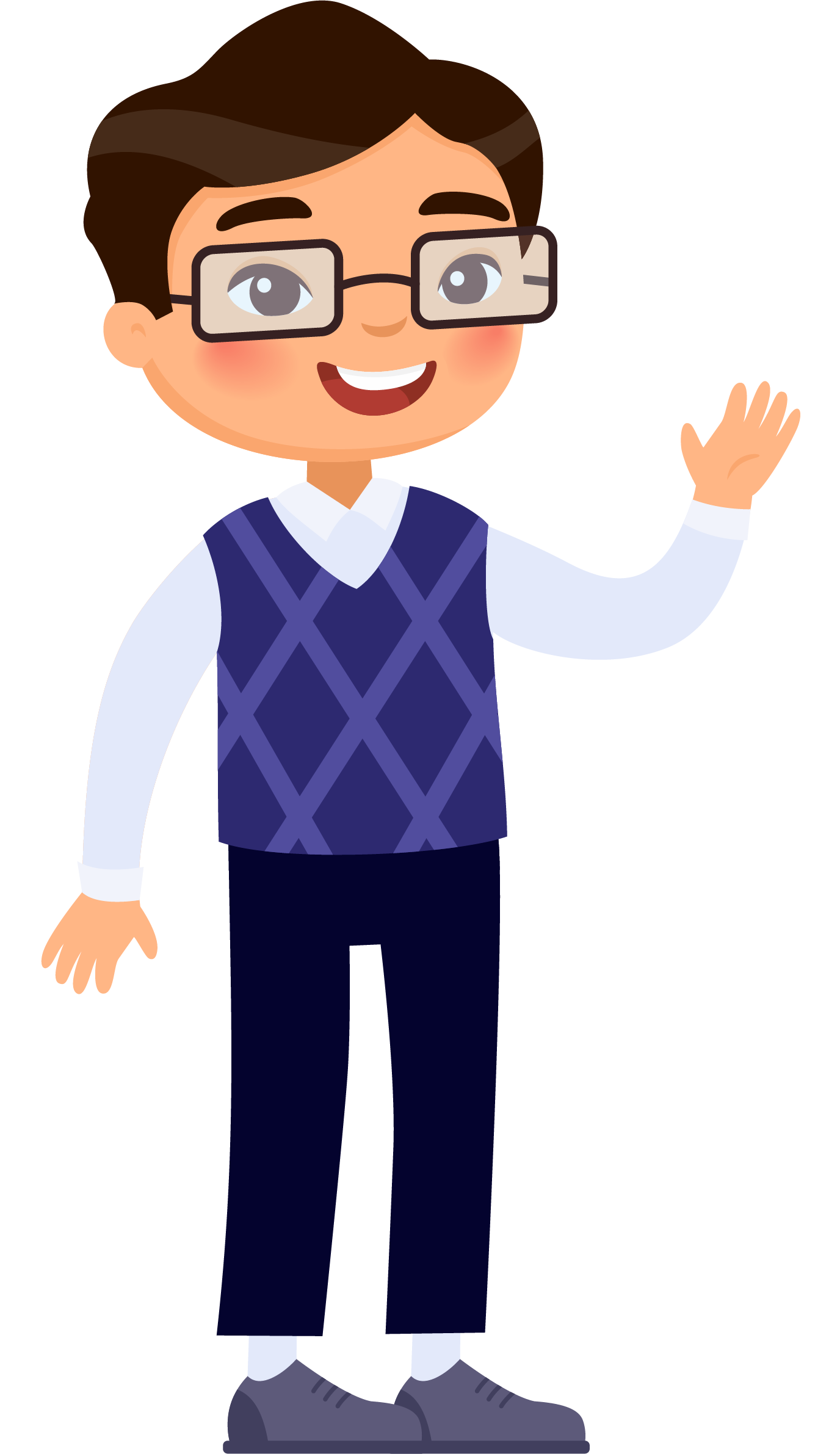 Học sinh đánh giá: đánh giá các thành viên trong nhóm, đánh giá nhóm khác.
Giáo viên đánh giá: từng thành viên trong nhóm, kết quả sản phẩm của nhóm.
Đảm bảo thời hạn hoàn thành (theo kế hoạch)
Chất lượng sản phẩm (về nội dung, hình thức, tính thực tiễn)
Thái độ làm việc và hợp tác
Kĩ năng phỏng vấn
Kĩ năng thuyết trình và trả lời câu hỏi
V. ĐÁNH GIÁ DỰ ÁN
V. ĐÁNH GIÁ DỰ ÁN
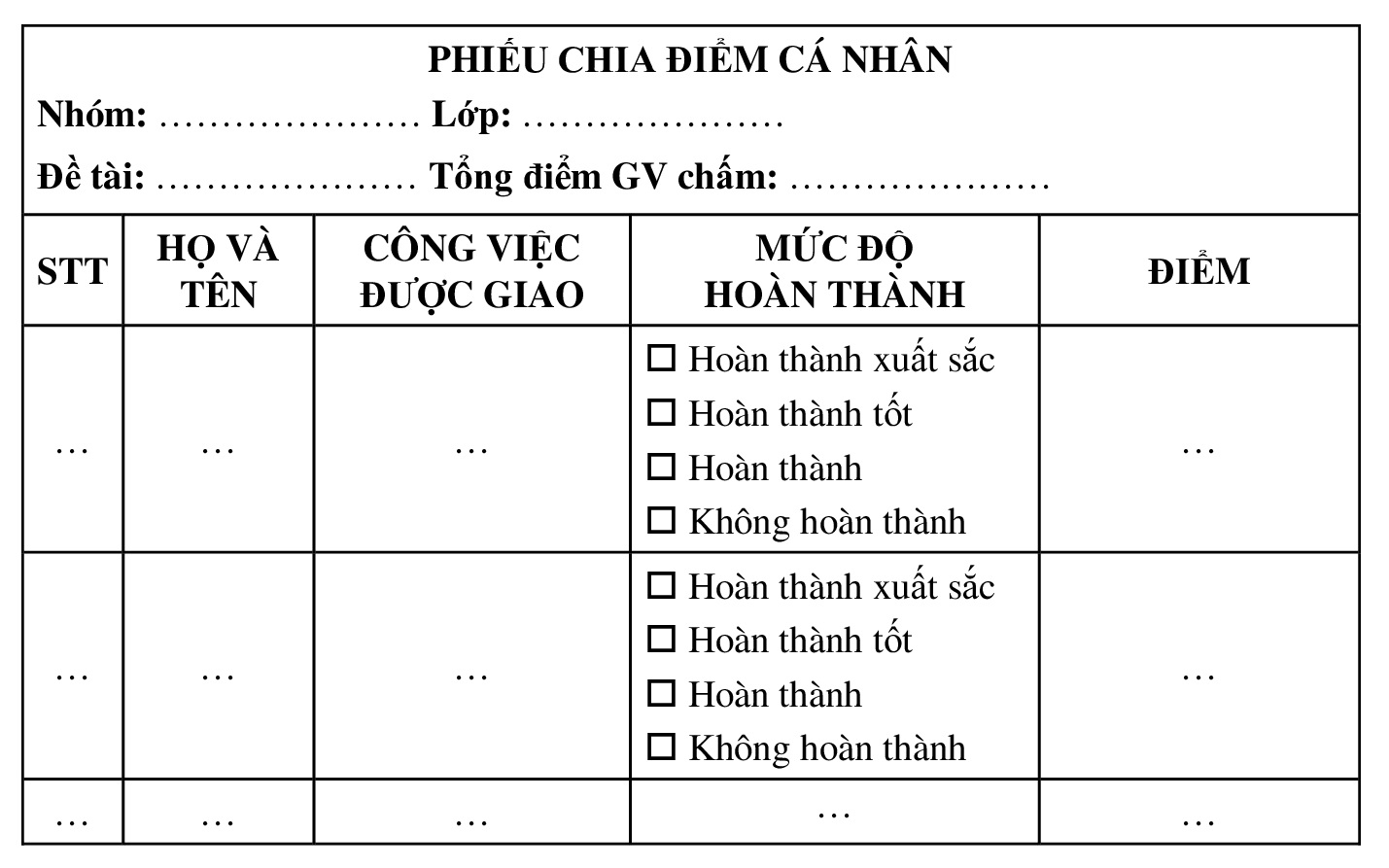 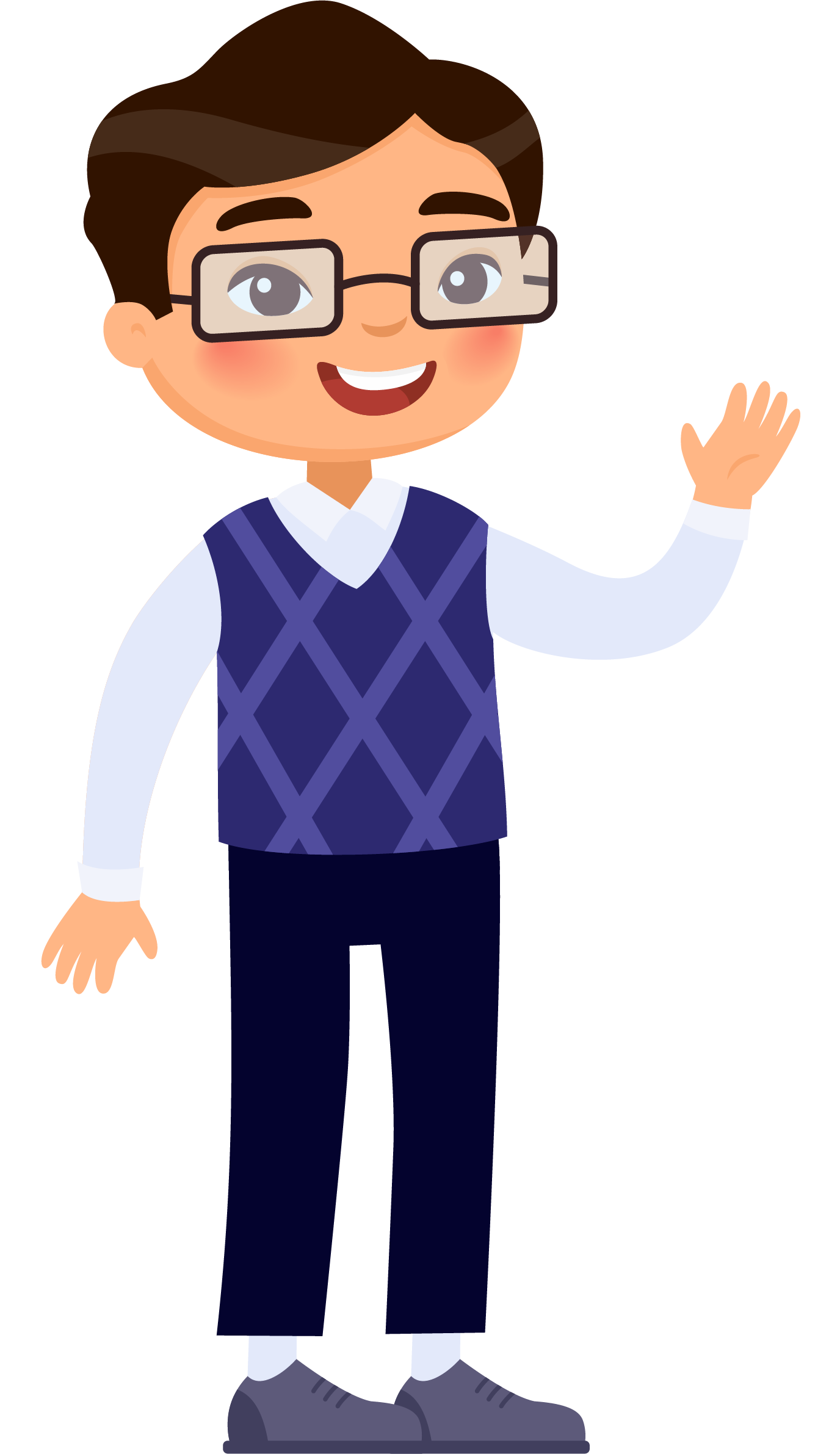 VI. THU HOẠCH SAU DỰ ÁN
1. Những điều gì em chưa làm được và đã làm được sau dự án?
2. Sau dự án, em đã thu nhận được cho bản thân mình những điều gì về phẩm chất và năng lực?
3. Em tâm đắc nhất nội dung nào của dự án nhóm em và nhóm bạn? Hãy trình bày quan điểm cá nhân về lợi ích và sự ảnh hưởng của dự án đó đến con người và xã hội.
4. Em cần thay đổi gì khi tham gia những dự án tiếp theo?
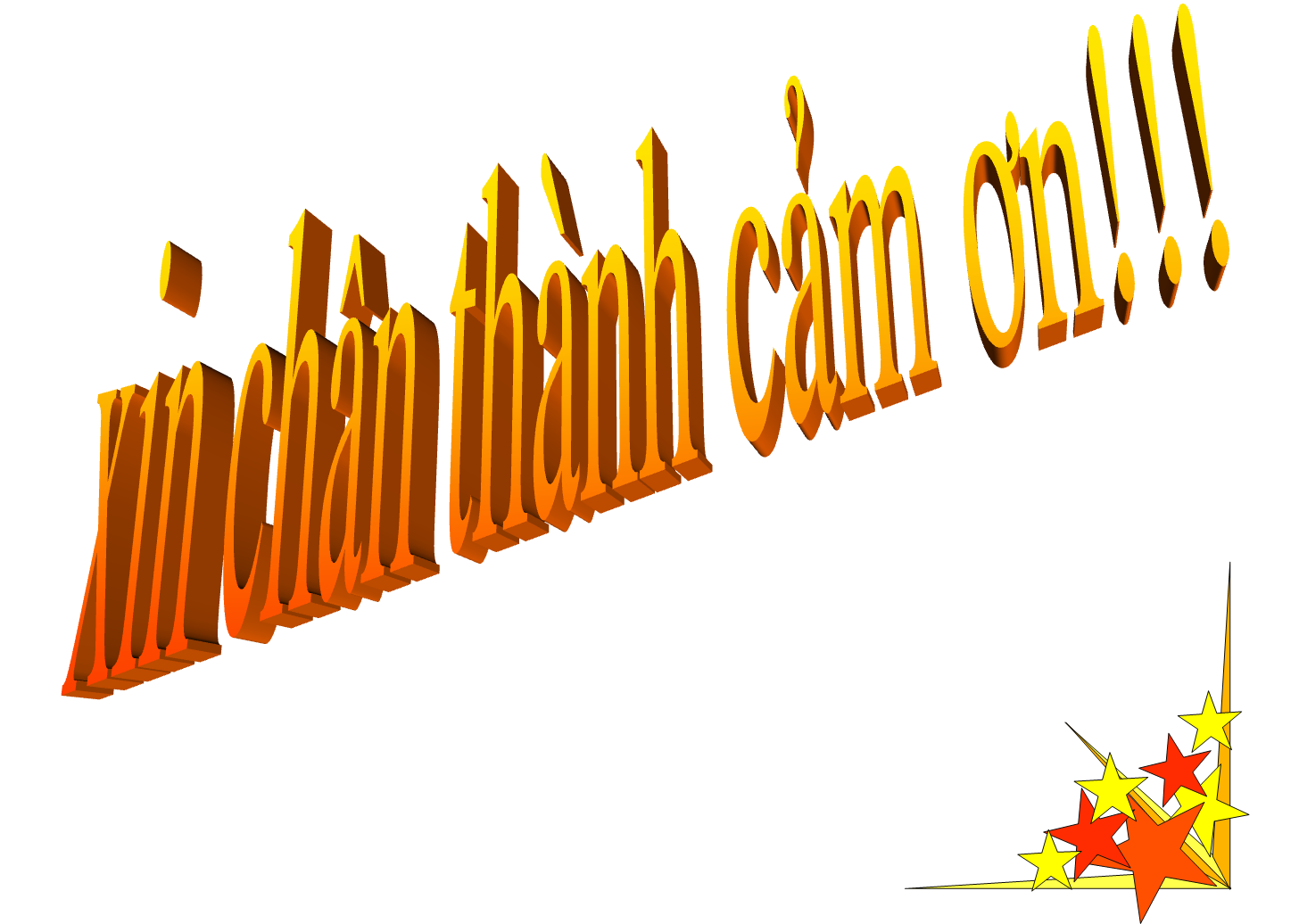 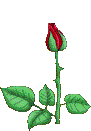 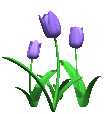